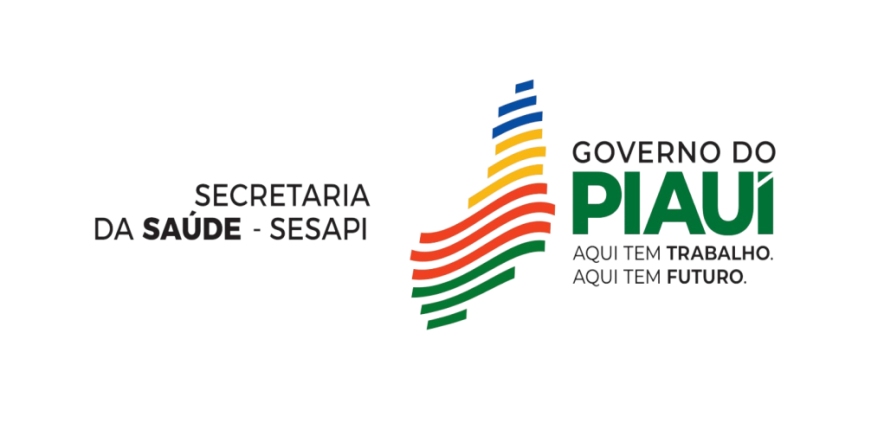 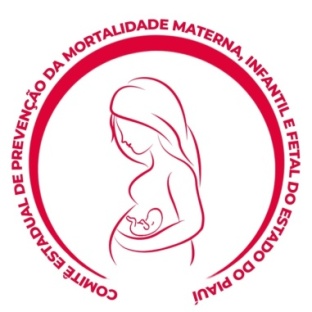 SECRETARIA DE ESTADO DA SAÚDE DO PIAUÍ
Superintendência de Atenção Primária à Saúde e Municípios (SUPAT)
Diretoria de Unidade de Vigilância e Atenção à Saúde (DUVAS)
Gerência de Atenção à Saúde (GAS)
Comitê Estadual de Prevenção de Mortalidade Materna, Infantil e Fetal (CEPMMIF)
O papel do Comitê de Prevenção de Mortalidade Materna, Infantil e Fetal
Joselma Maria Oliveira Rodrigues Alves
Vice-Presidente do CEPMMIF-PI
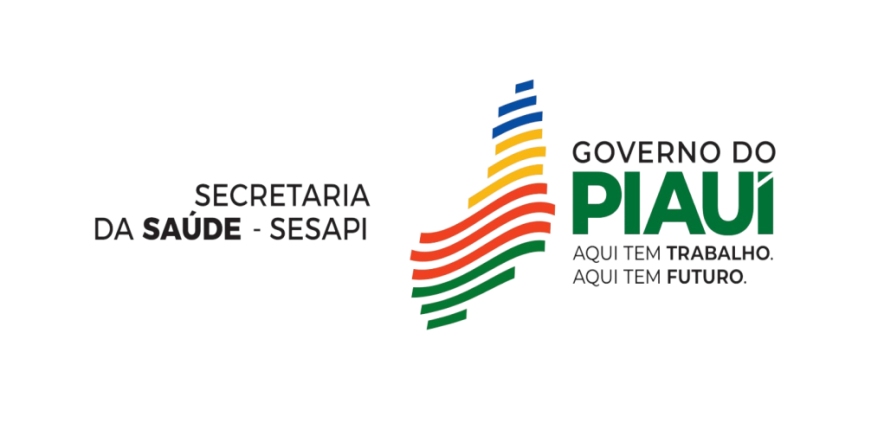 POR QUE ANALISAR OS ÓBITOS MATERNOS, FETAIS E INFANTIS?
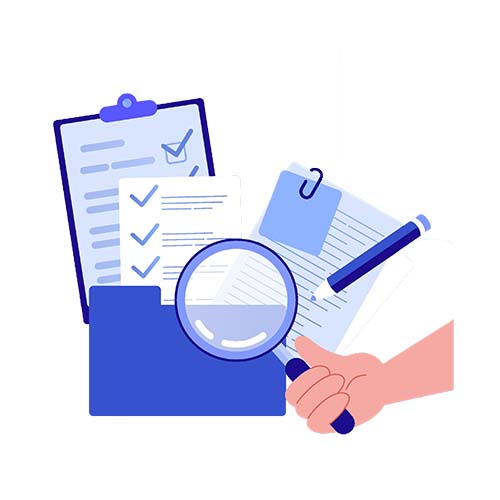 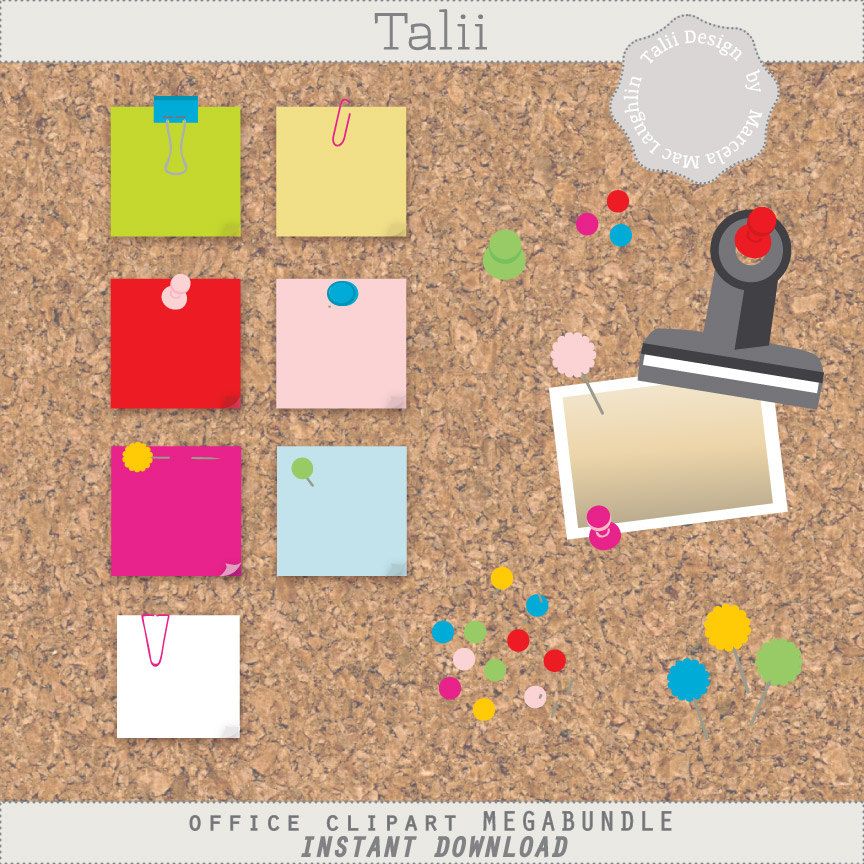 Google images
Importantes indicadores de desenvolvimento de uma sociedade!
Potentes indicadores das desigualdades sociais e violação de direitos humanos!
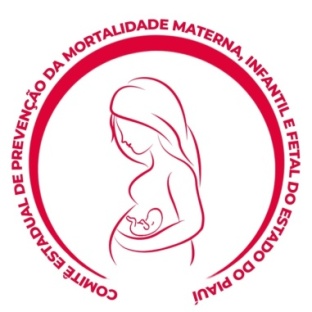 Estratégia para a Redução da Mortalidade Materna e Neonatal
COMITÊ DE PREVENÇÃO DE MORTE MATERNA, INFANTIL E FETAL
RESOLUÇÃO CIB/SESAPI Nº 619, DE 22 DE NOVEMBRO 2023
Os comitês de prevenção do óbito materno, infantil e fetal, mais que uma estratégia de vigilância de óbitos, são instrumentos de controle social da qualidade de atenção à saúde prestada à mulher e à criança.
A redução da mortalidade materna, infantil e fetal exige ações e intervenções do setor saúde, assim como a aliança com outros setores que elaboram e implementam políticas públicas nos diferentes níveis de gestão.
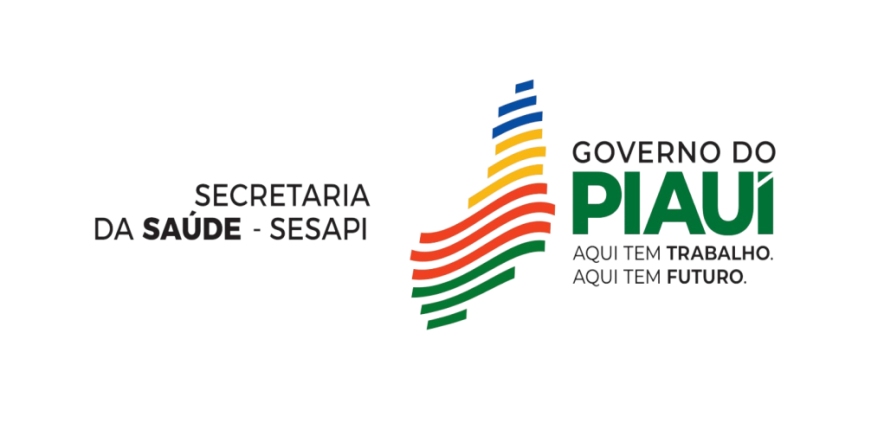 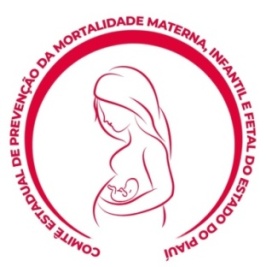 COMITÊ DE PREVENÇÃO DE MORTE MATERNA, INFANTIL E FETAL
CEPPMIF-PI
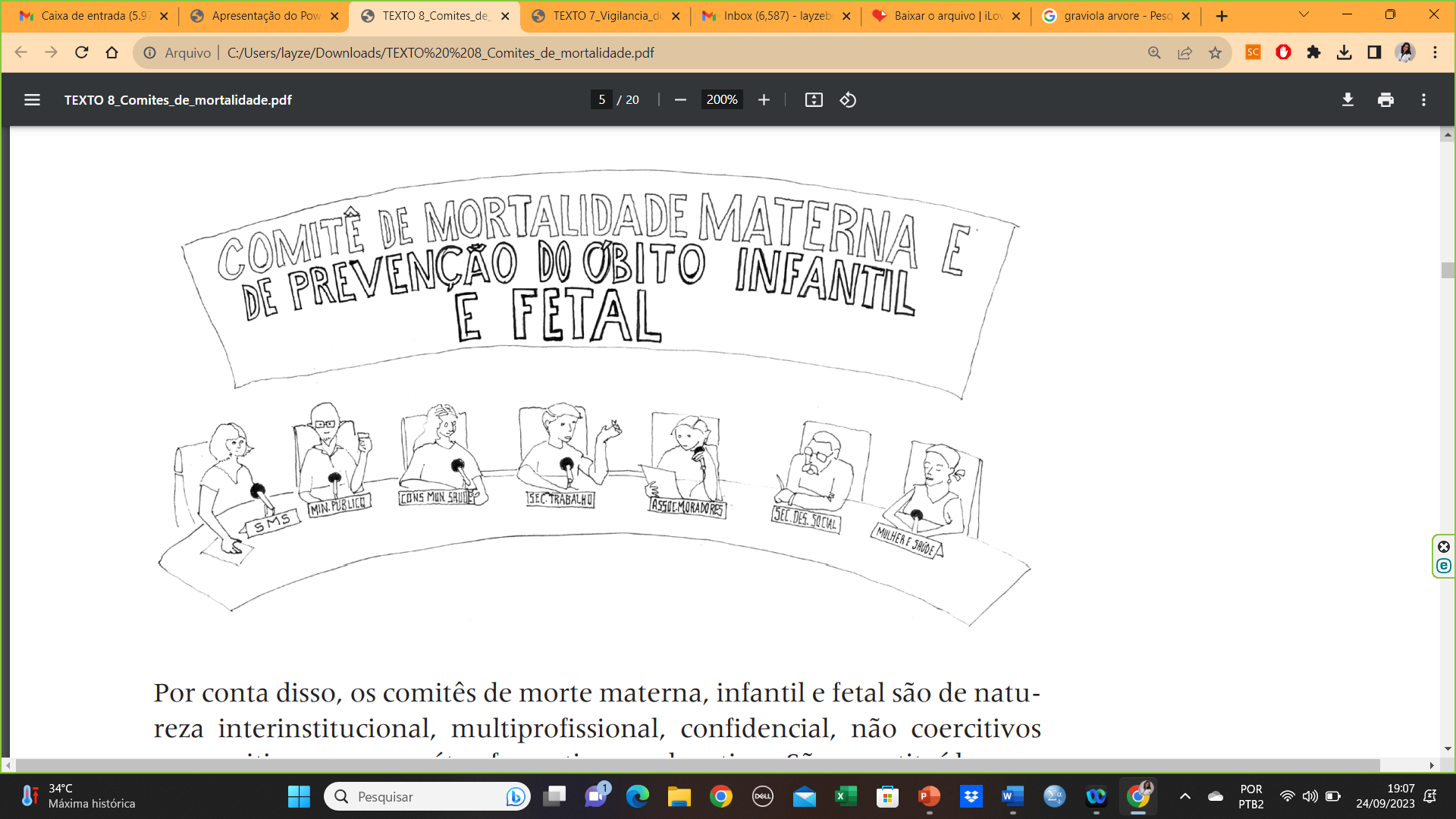 Interinstitucional
Educativo
Confidencial
Com caráter formativo
Multiprofissional
Não coercitivo ou punitivo
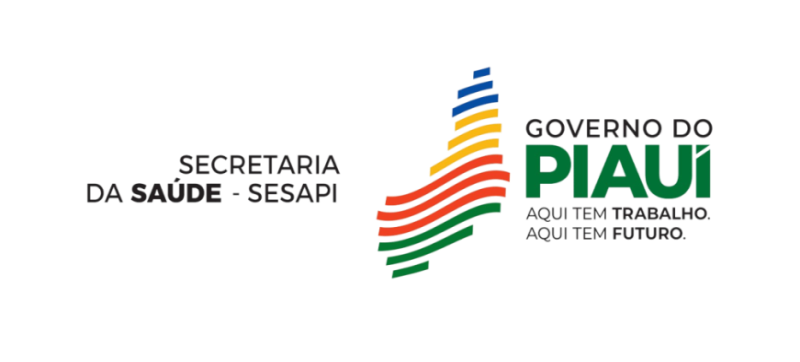 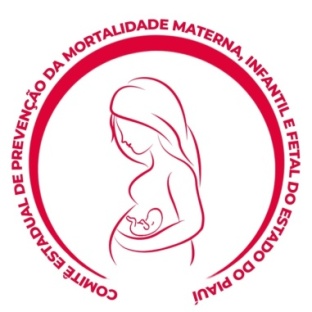 PRINCIPAIS ATRIBUIÇÕES DO COMITÊ
Identificar possíveis FALHAS NOS DIFERENTES NÍVEIS DE ASSISTÊNCIA;

Realizar a análise da EVITABILIDADE do óbito e caracterizar como eventos sentinela;

Avaliar a QUALIDADE da Assistência prestada à Mulher e ao Bebê;

Identificar, recomendar e monitorar estratégias e medidas de atenção à saúde necessárias para a REDUÇÃO da mortalidade e para melhoria dos registros de saúde;
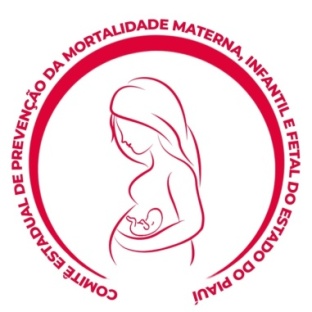 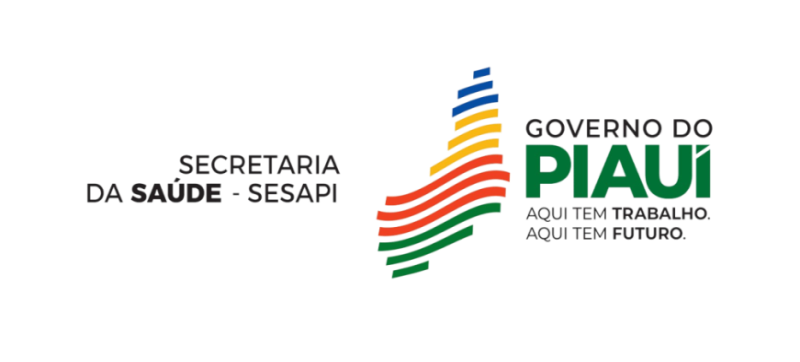 PRINCIPAIS ATRIBUIÇÕES DO COMITÊ
Divulgar a MAGNITUDE E A IMPORTÂNCIA dos dados referentes à mortalidade na forma de relatórios, boletins, publicações, reuniões e eventos científicos;

Construir um PROCESSO DE APRENDIZAGEM CRÍTICO, CONTEXTUALIZADO E TRANSFORMADOR dos profissionais de saúde, por meio da responsabilização e discussão dos óbitos ocorridos na área de atuação dos serviços;
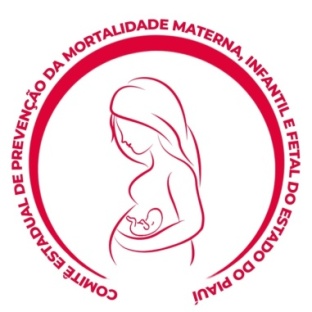 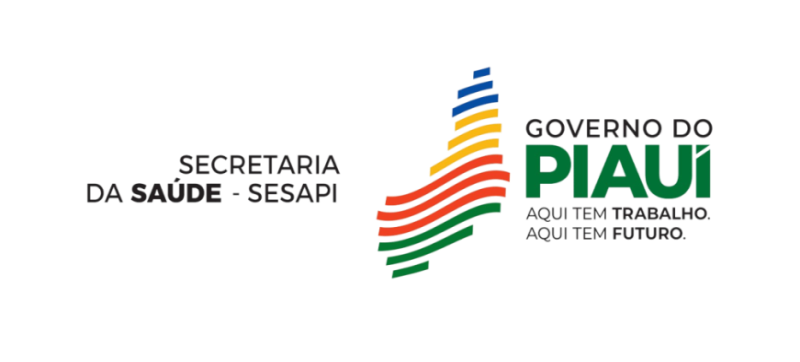 INSTRUMENTOS PARA IMPLANTAÇÃO
Ofício de solicitação de indicações; 
Portaria de nomeação (Município);
Cerimônia de Posse;
Termo de Confidencialidade;
Cronograma;
Livro ata;
Regimento Interno
Baixe o material através do link: https://drive.google.com/drive/folders/1Ktip9vV4ykzt9mGuULLaKKcEit41P5tu
ACESSO AO MATERIAL
Portal da Saúde - Secretaria de Estado da Saúde do Piauí (saude.pi.gov.br)
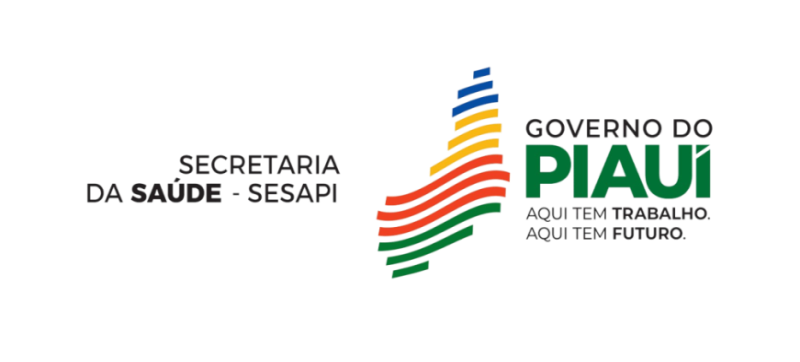 FUNCIONAMENTO
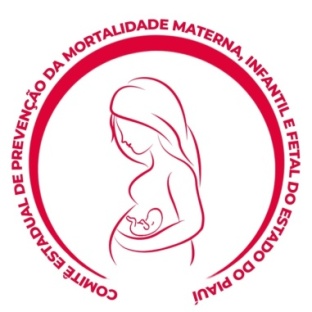 Reuniões são mensais/bimensal; 
Convocação para reunião com antecedência; 
Presencial; 
Fichas e relatórios padronizados;
Pareceres técnicos, orientações e encaminhamentos assistenciais.
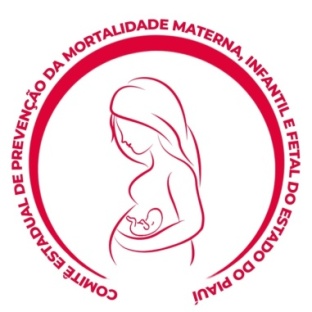 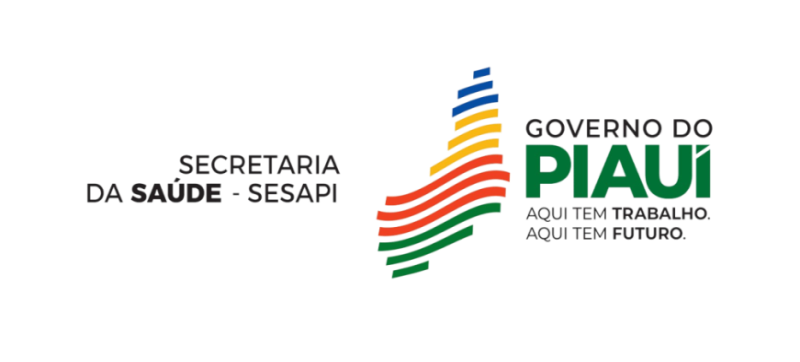 COMITÊ DE PREVENÇÃO DE MORTE MATERNA, INFANTIL E FETAL
Informação
Qualificação das estatísticas oficiais
Produção de relatórios sobre a situação da mortalidade materna, fetal e infantil

Educação Continuada
Discussões de casos clínicos nos diversos níveis de atenção
Conscientizar formuladores de políticas públicas
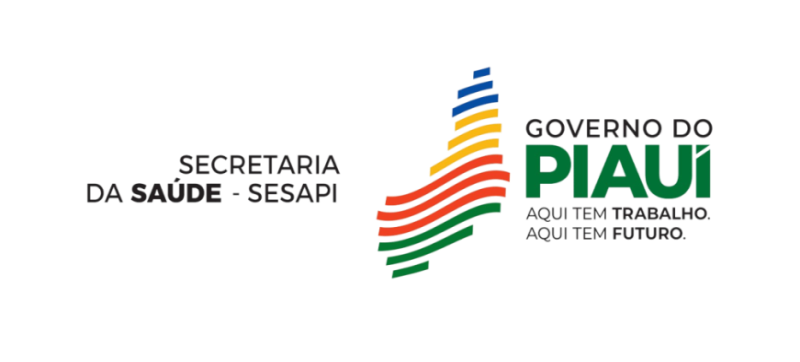 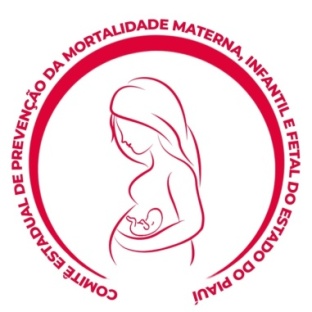 COMITÊ DE PREVENÇÃO DE MORTE MATERNA, INFANTIL E FETAL
Mobilização
Promoção da interlocução entre todas as instituições pertencentes a qualquer dos  poderes públicos ou setores organizados da sociedade civil, com a finalidade de  garantir a execução das medidas apontadas.
Qualificação do conhecimento, quantitativa e qualitativamente, sobre os níveis da  morte materna, fetal e infantil, suas causas e fatores de risco associados.
Realização de eventos, reuniões científicas.
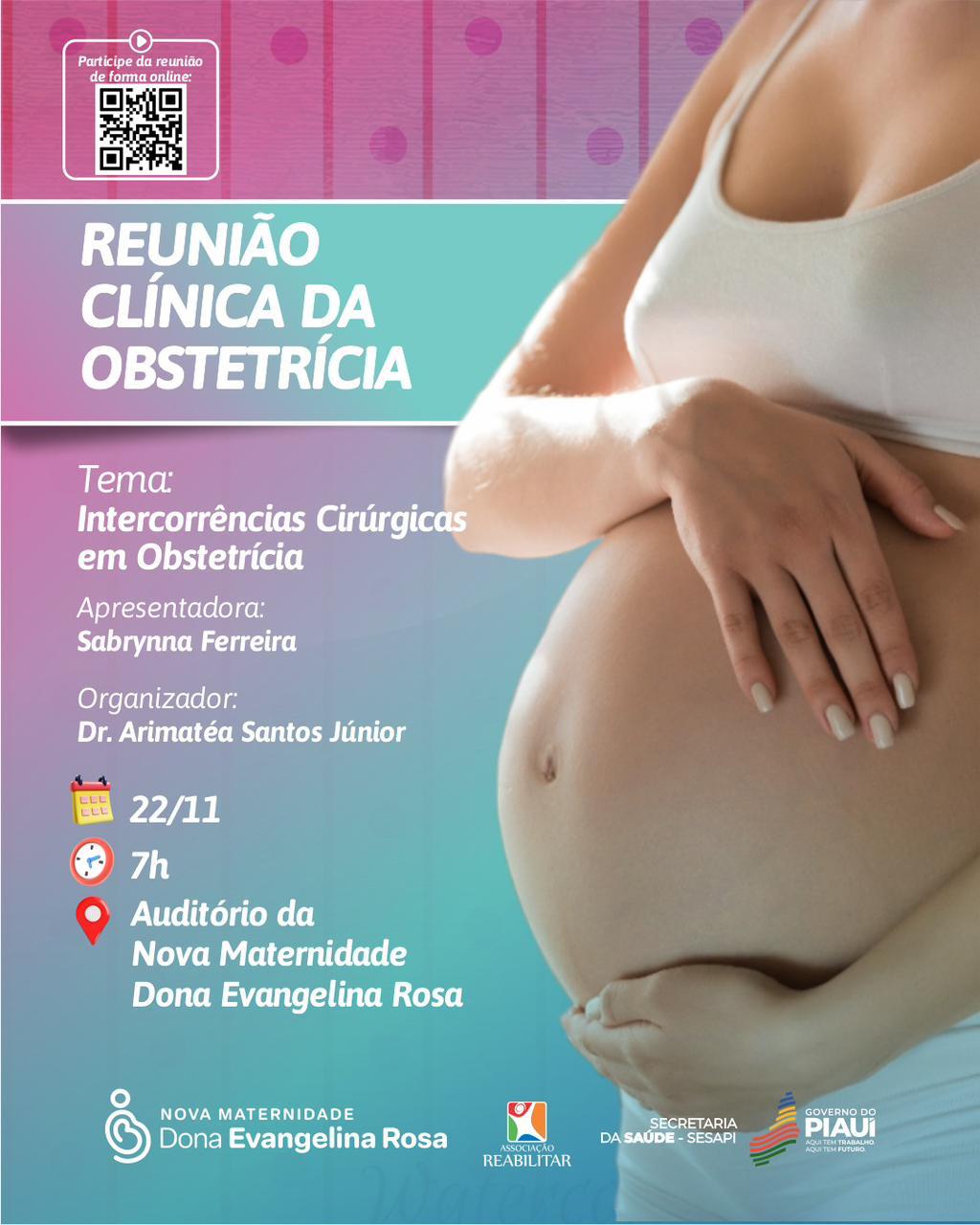 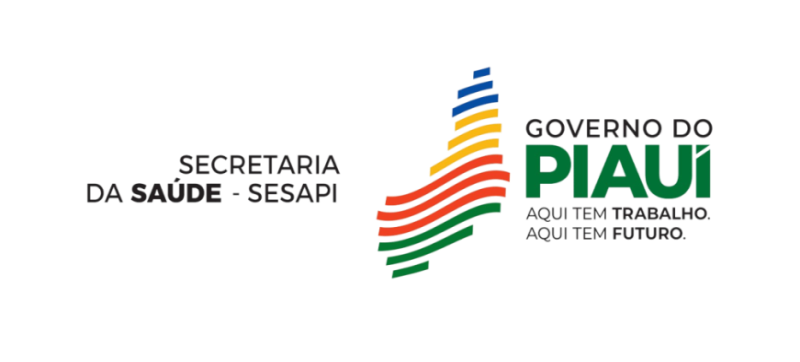 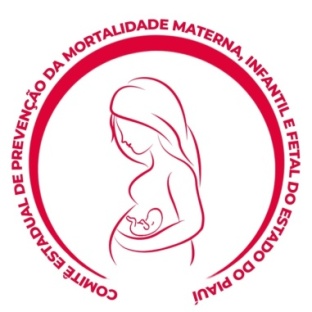 O QUE AVALIAR?
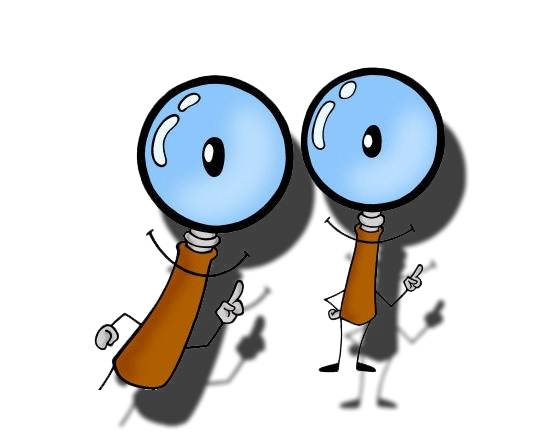 Quantas mortes?
Onde morreram?
Porque morreram?
O que pode ser feito a fim de  evitar futuras mortes  semelhantes?
Óbitos evitáveis não devem ocorrer se o sistema de saúde funcionar adequadamente; seus fatores determinantes são  passíveis de detecção e de intervenção oportuna e adequada.
Rutstein et al., 1976.
COMO IDENTIFICAR FATORES DETERMINANTES DA MORTE?
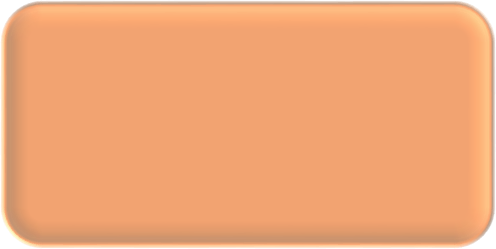 PLANEJAMENTO  REPRODUTIVO
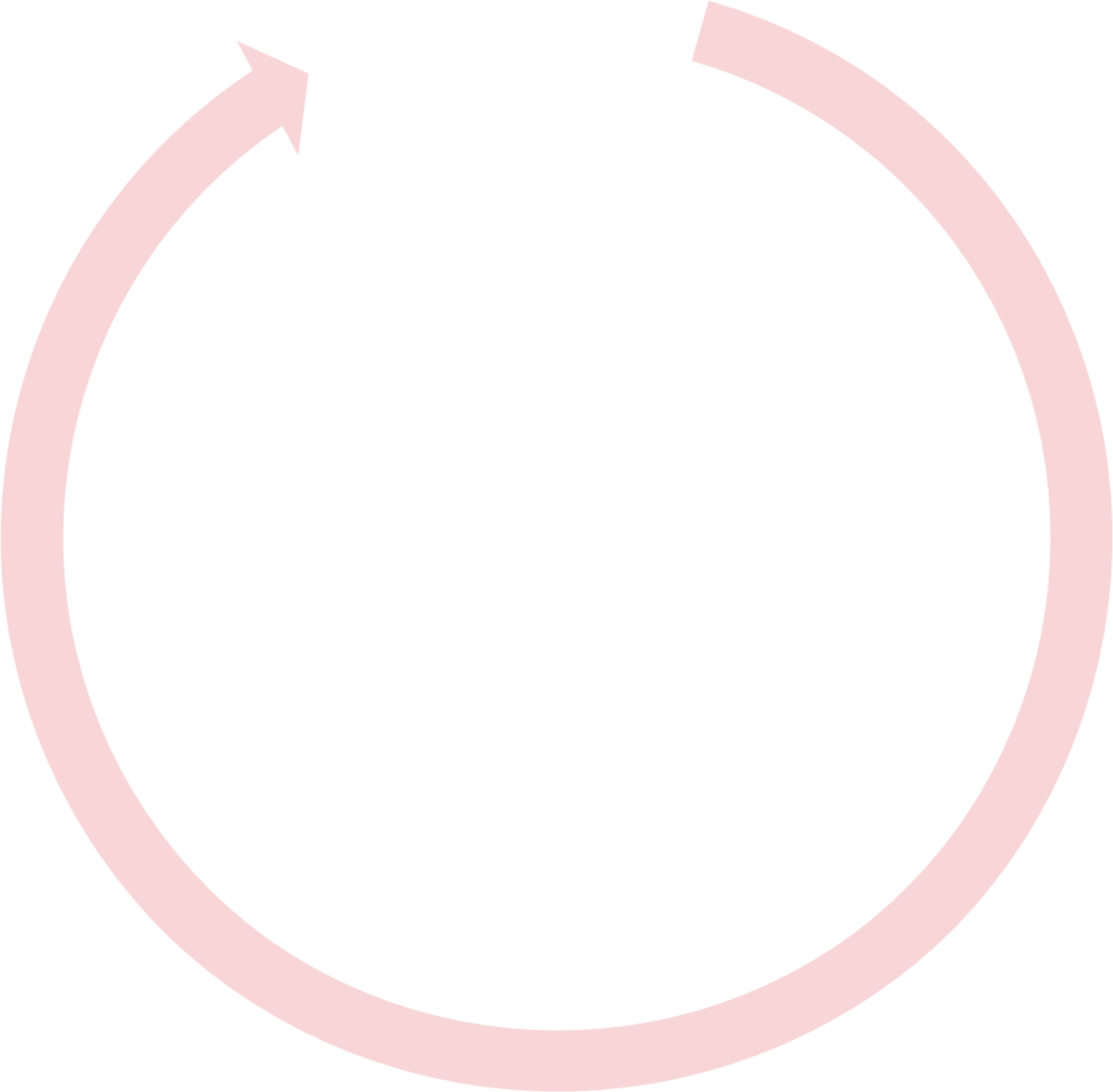 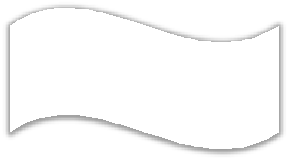 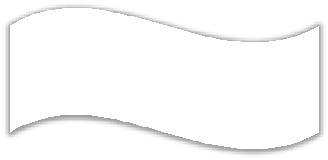 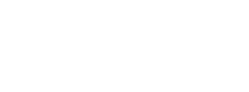 DIFICULDADES SOCIO-
FAMILIARES
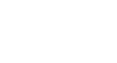 ACESSO
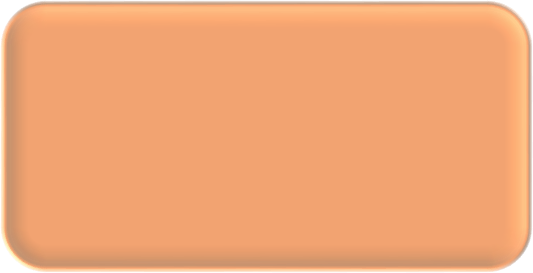 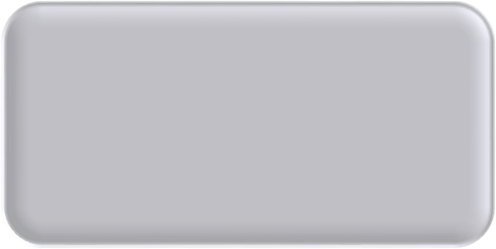 ATENDIMENTO NA  URGÊNCIA/EMERGÊNCIA
(MULHER/CRIANÇA)
ASSISTÊNCIA  PRÉ-NATAL
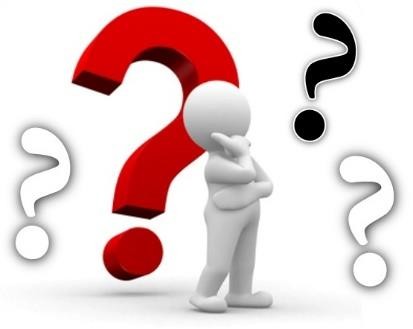 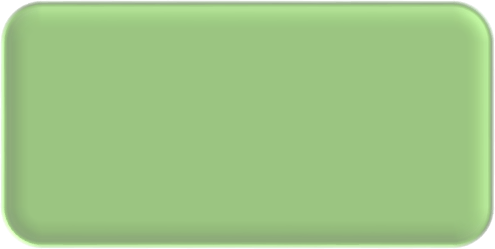 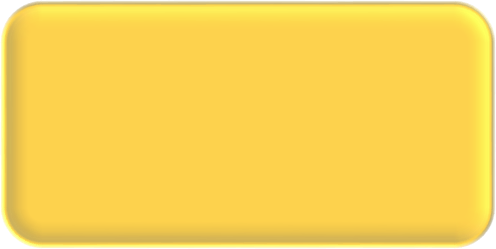 ACOMPANHAMENTO  AMBULATORIAL
(MULHER/CRIANÇA)
PARTO
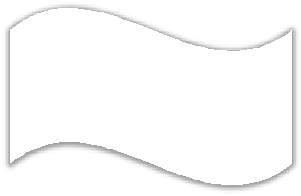 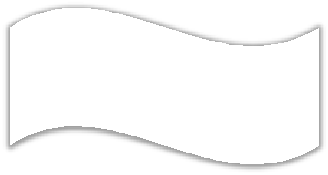 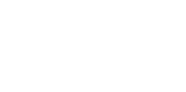 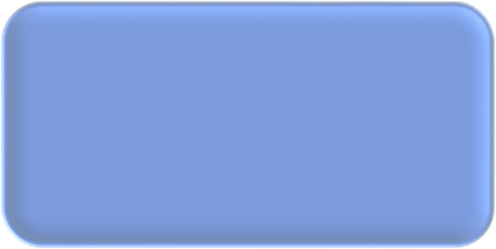 QUALIDADE DA
ASSISTÊNCIA
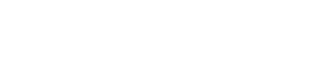 ORGANIZAIÃO INSTITUCIONAL
CUIDADOS NA  MATERNIDADE
(MULHER/CRIANÇA)
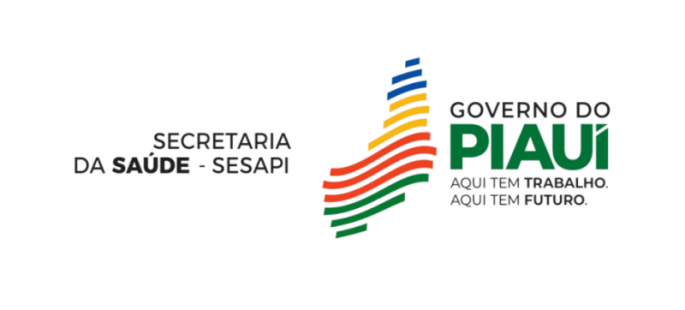 A GESTÃO DO TEMPO NA GESTAÇÃO E PARTO
1. Reconhecimento do risco
2. Acesso aos Serviços de Saúde  3. Qualidade do cuidado prestado
Thaddeus e Maine, 1994.
Avaliando, reavaliando as fragilidades e o processo de trabalho....
VULNERABILIDADES
Dificuldade para reconhecer o risco  
Desemprego
Baixa renda familiar

Drogradição

Baixa escolaride
  
Violência familiar
Meios de Transporte  Saneamento básico  Processos
Mulher  Família  Comunidade
Organização da equipe
Busca ativa precoce
Tempo-resposta
Efetividade da Regulação  (ambulatorial e hospitalar)  Protocolos/Diretrizes
Institucionais
Intersetoriais
Reconhecimento do risco  
Documentação do cuidado  (prontuários, DO)
Comunicação entre equipe
Profissional
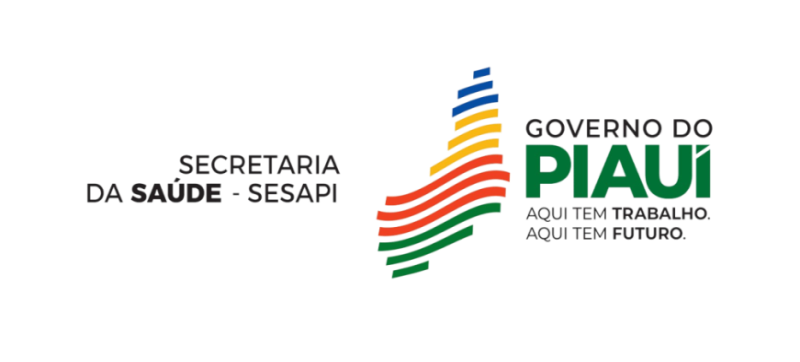 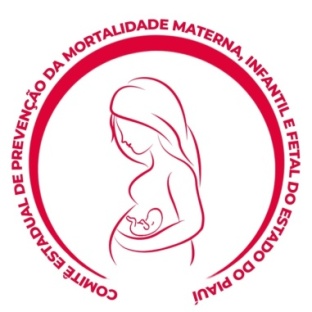 POR QUE IDENTIFICAR A EVITABILIDADE?
Possibilita aos profissionais de saúde e gestores:
Identificar as fragilidades no processo de  trabalho
Promover discussão, reavaliação e reorganização  da atenção
O propósito não é responsabilizar pessoas ou serviços,  mas prevenir mortes por causas similares no futuro.
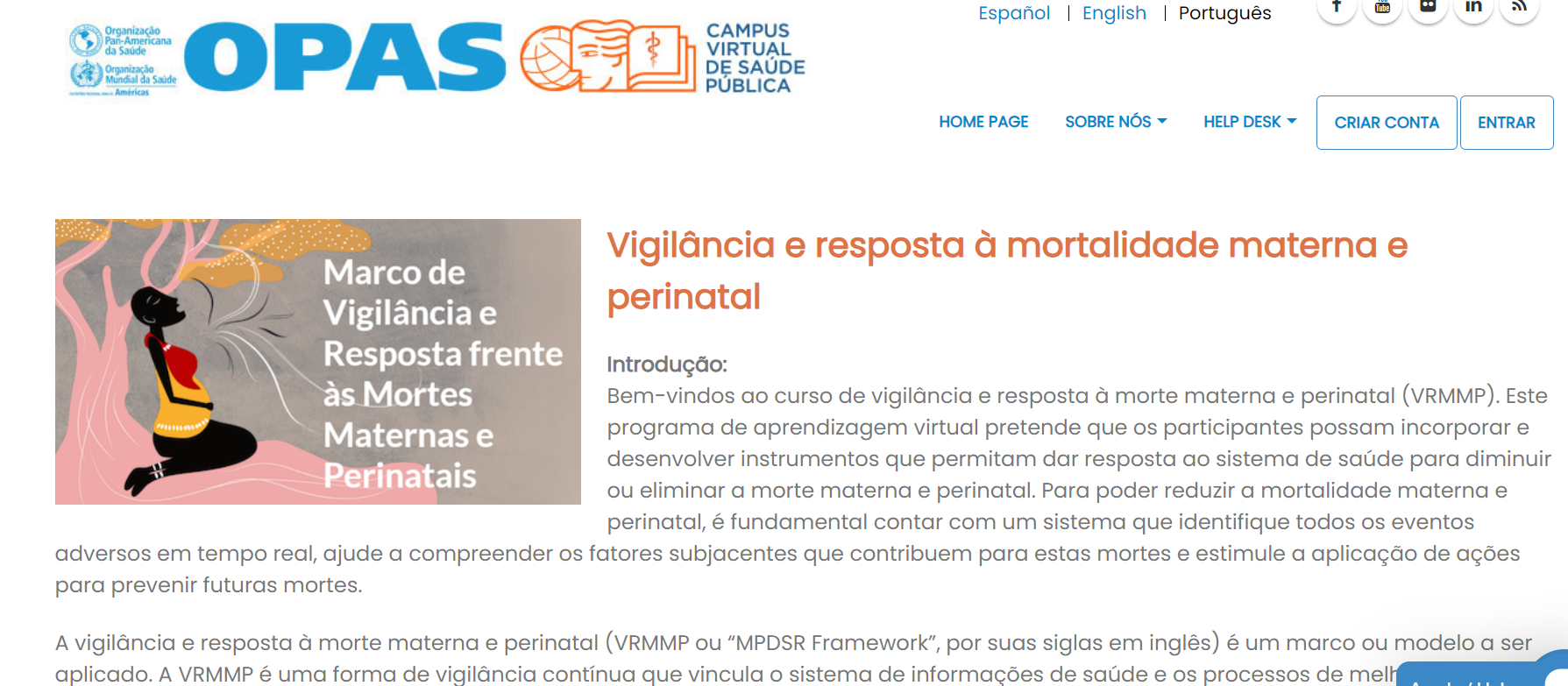 cepmmifpiaui@gmail.com
Portal da Saúde - Secretaria de Estado da Saúde do Piauí (saude.pi.gov.br)